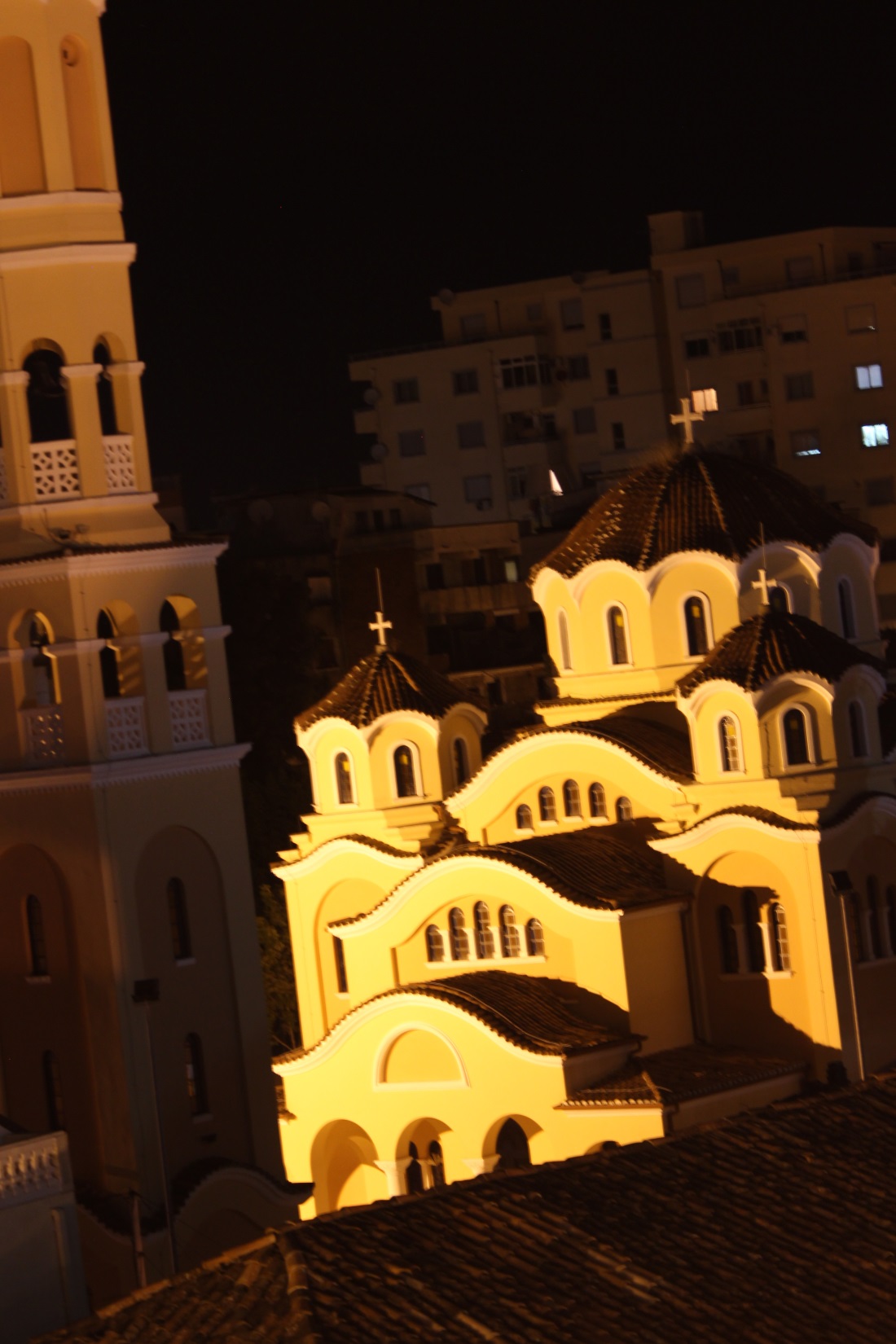 Albanian Alps Inst.

Steve’s 2014 Trip

(Photo is the Orthodox
Church in Shkodra)
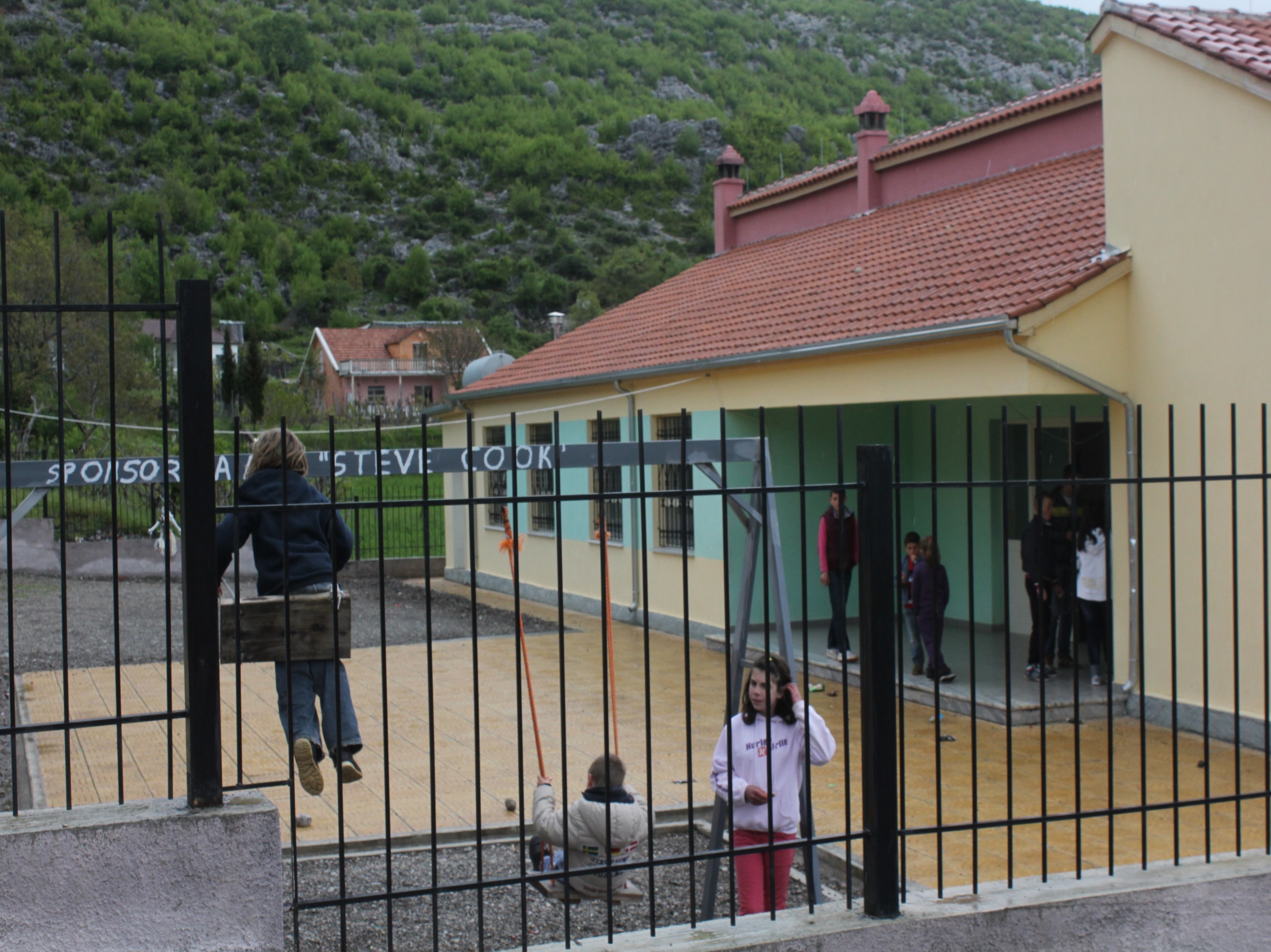 Rebuilt Vrithe
K-9 School
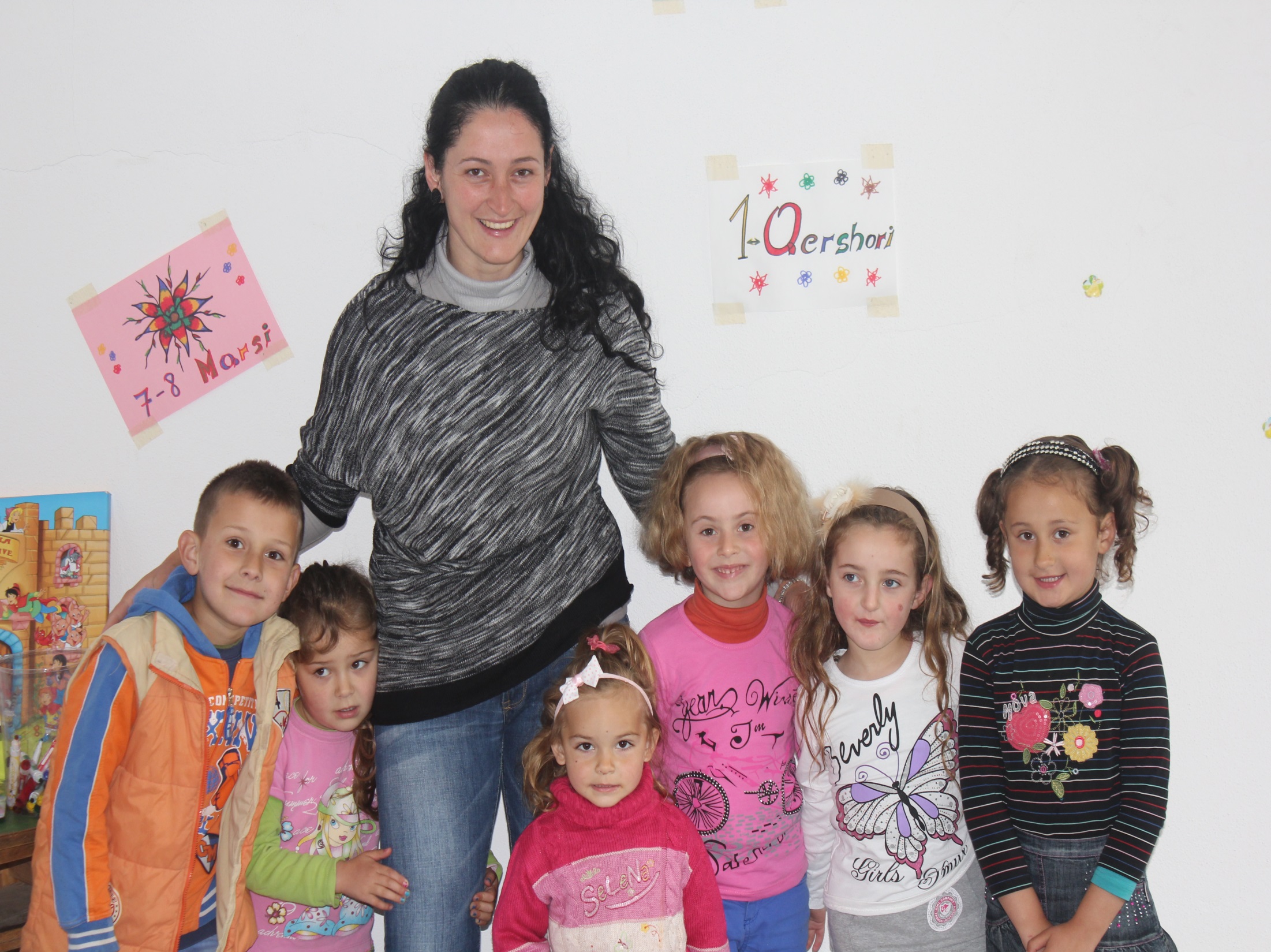 Vrithe
Kindergarten
Klodeta Kuqaj
Teacher
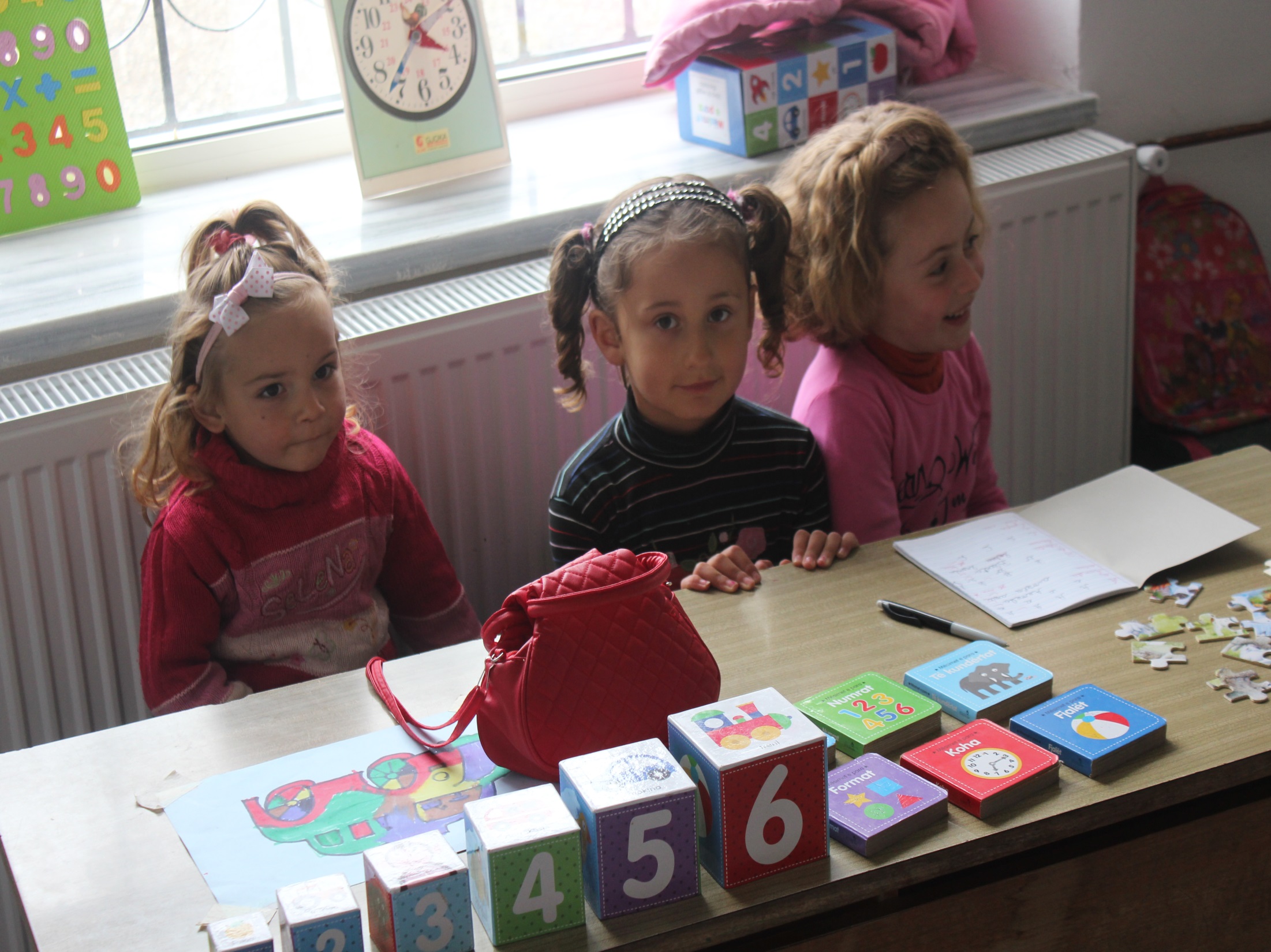 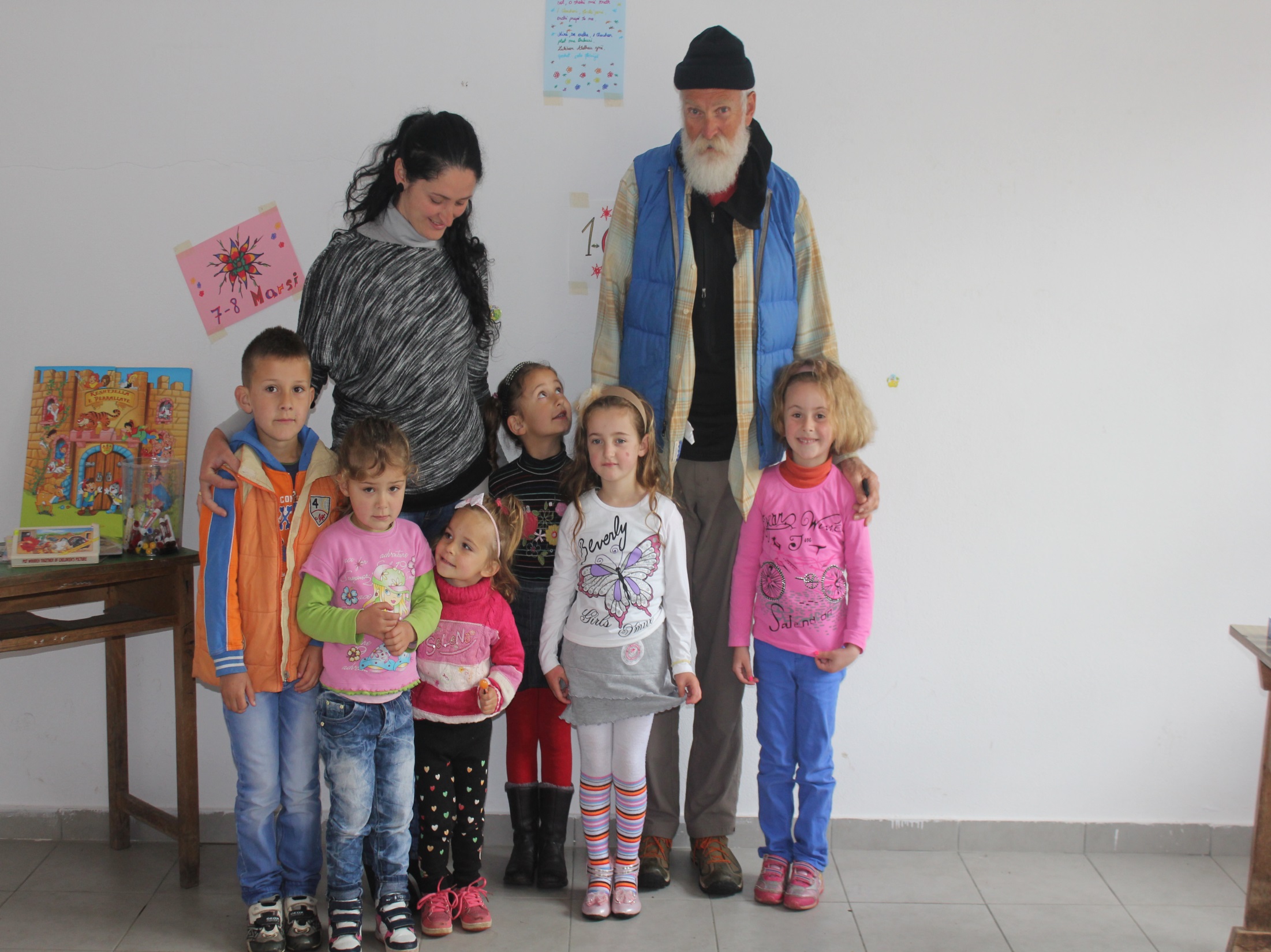 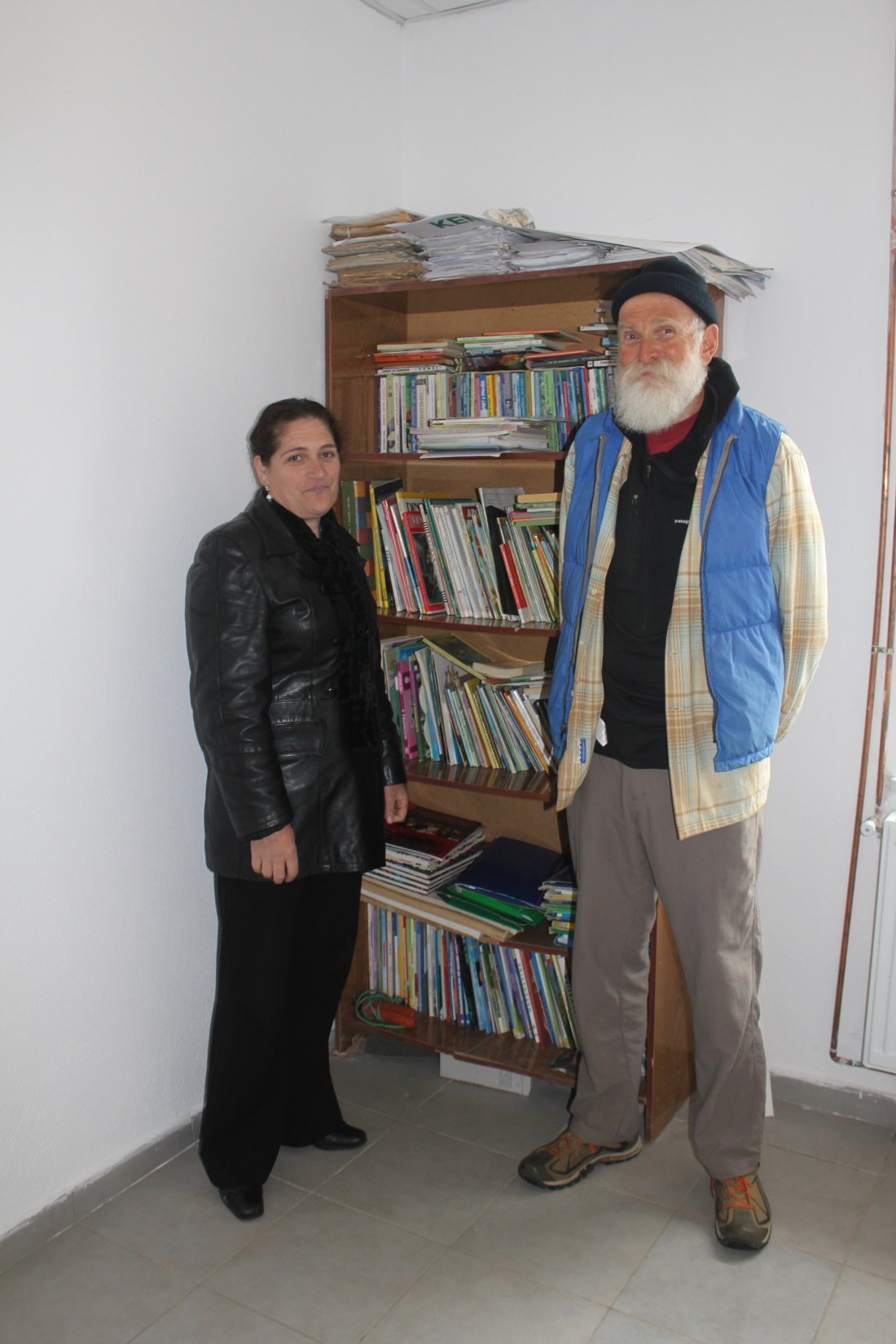 Vrithe Library
Librarian Nikoleta Purashaj
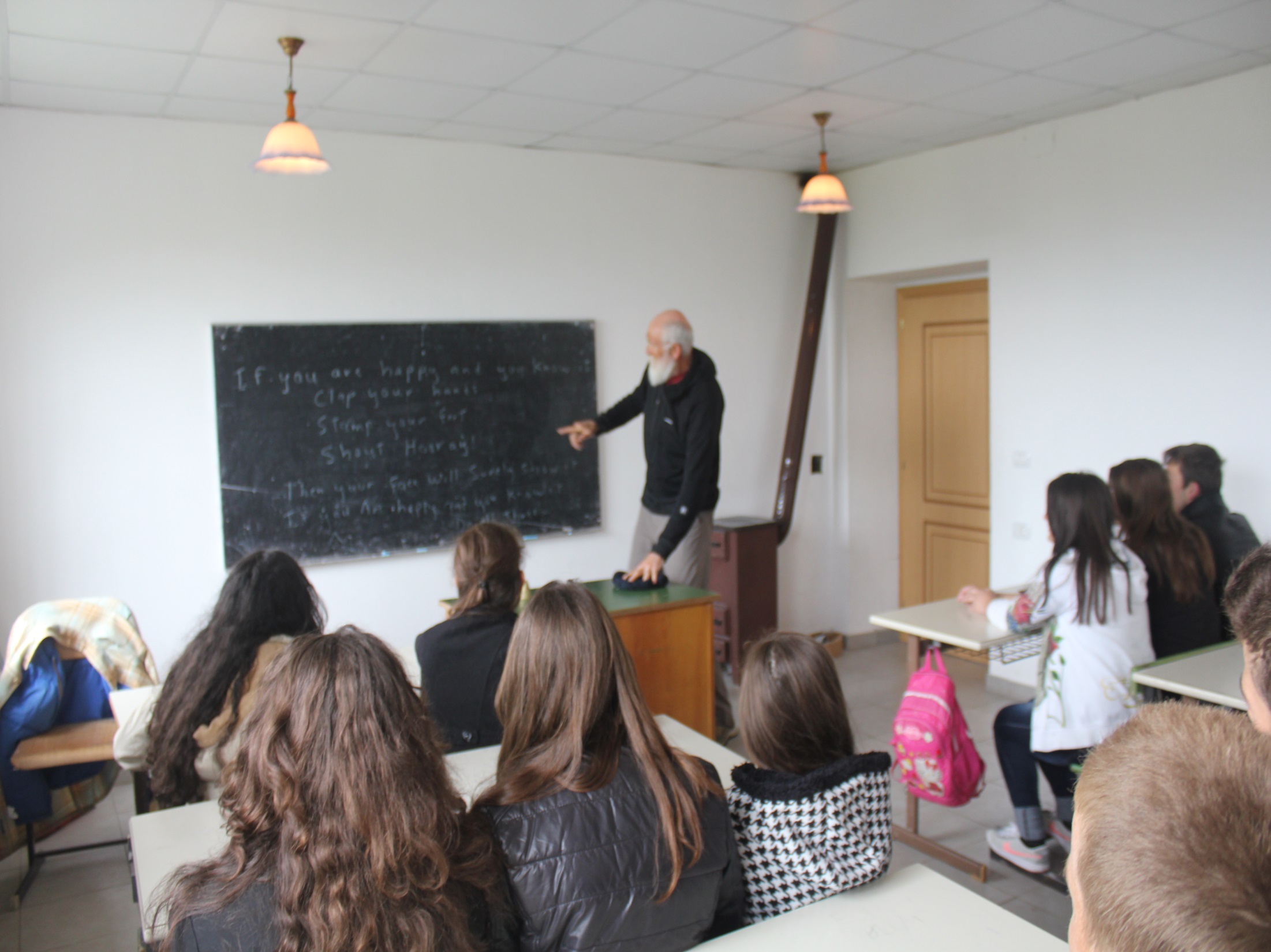 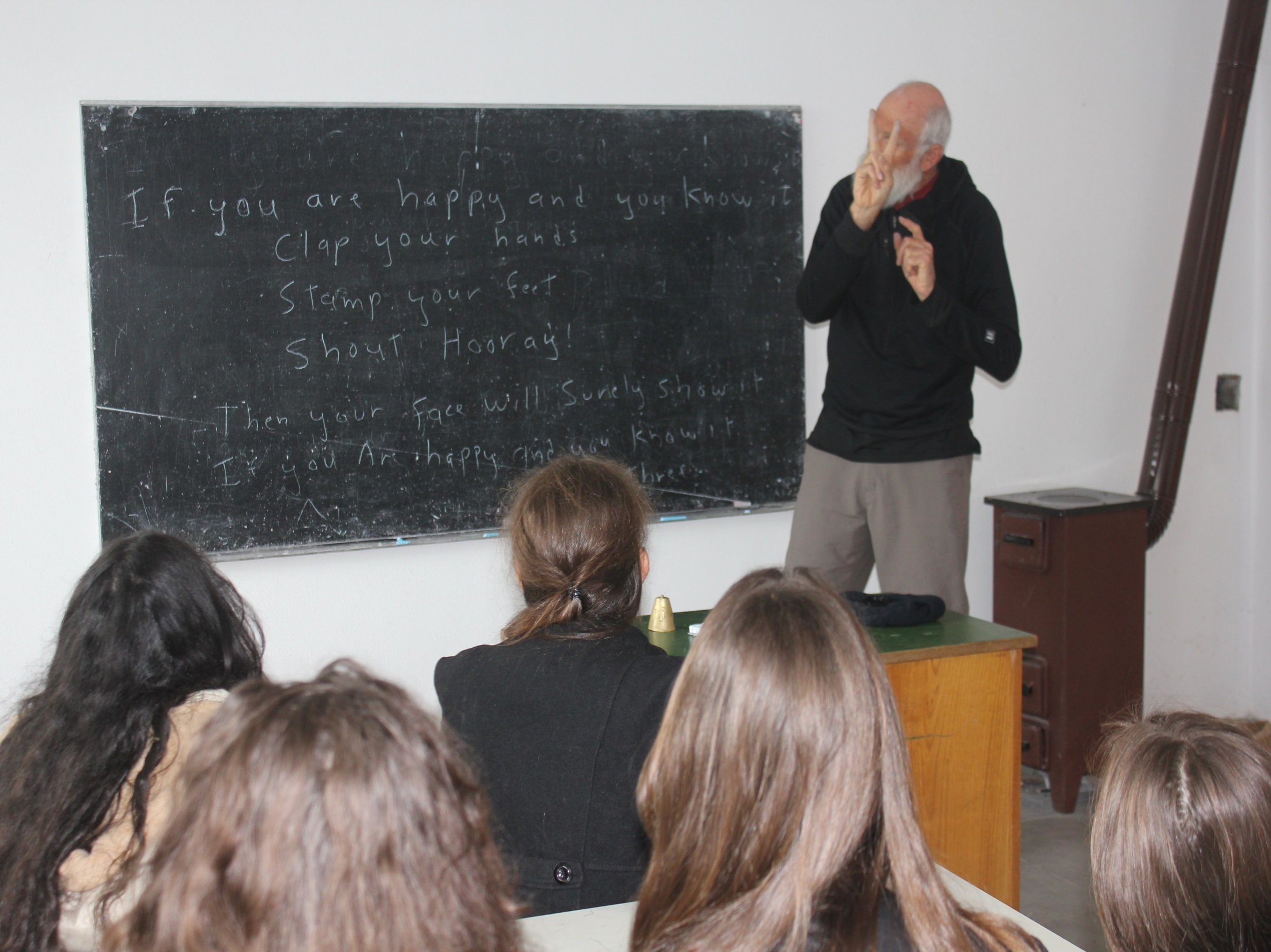 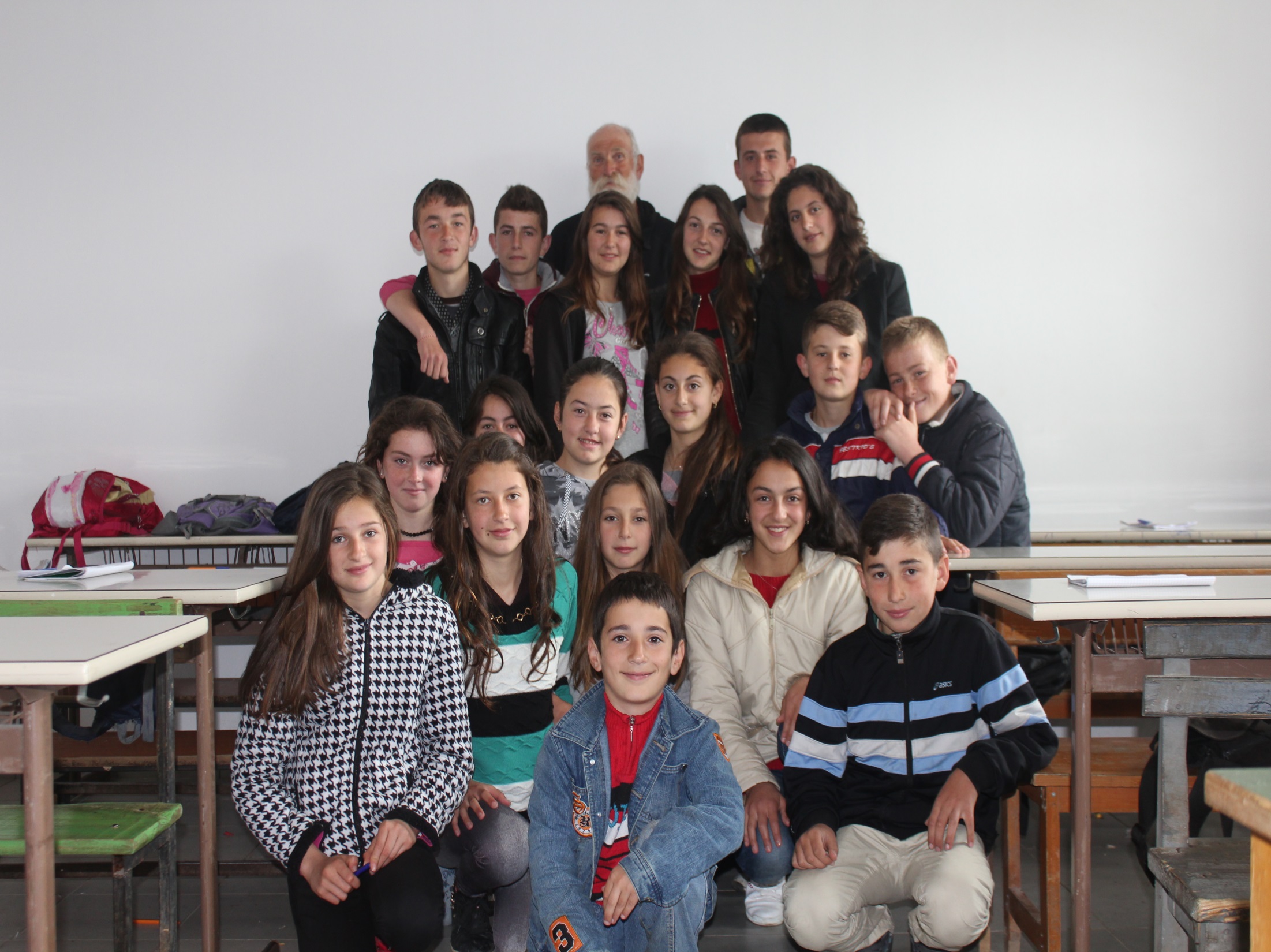 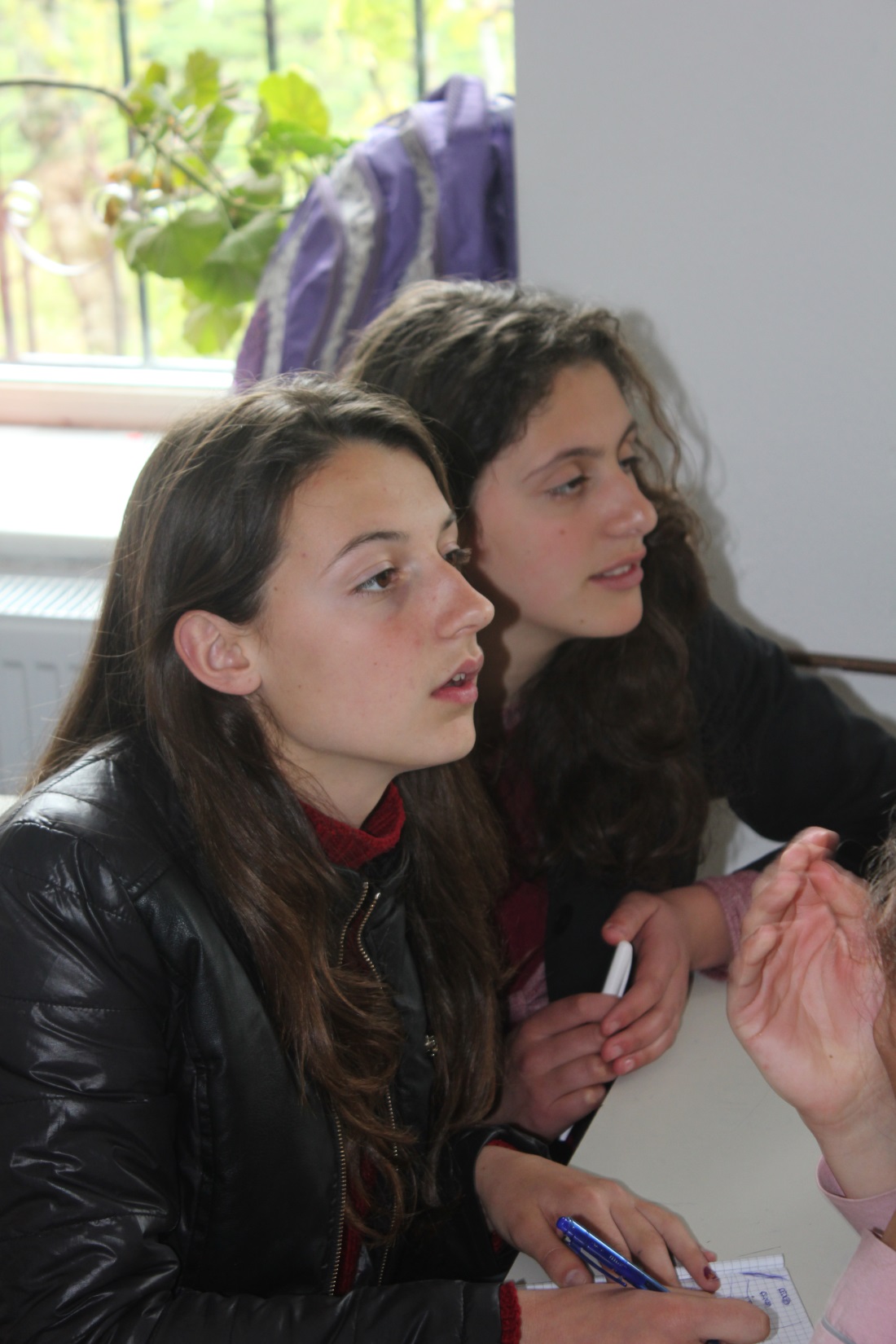 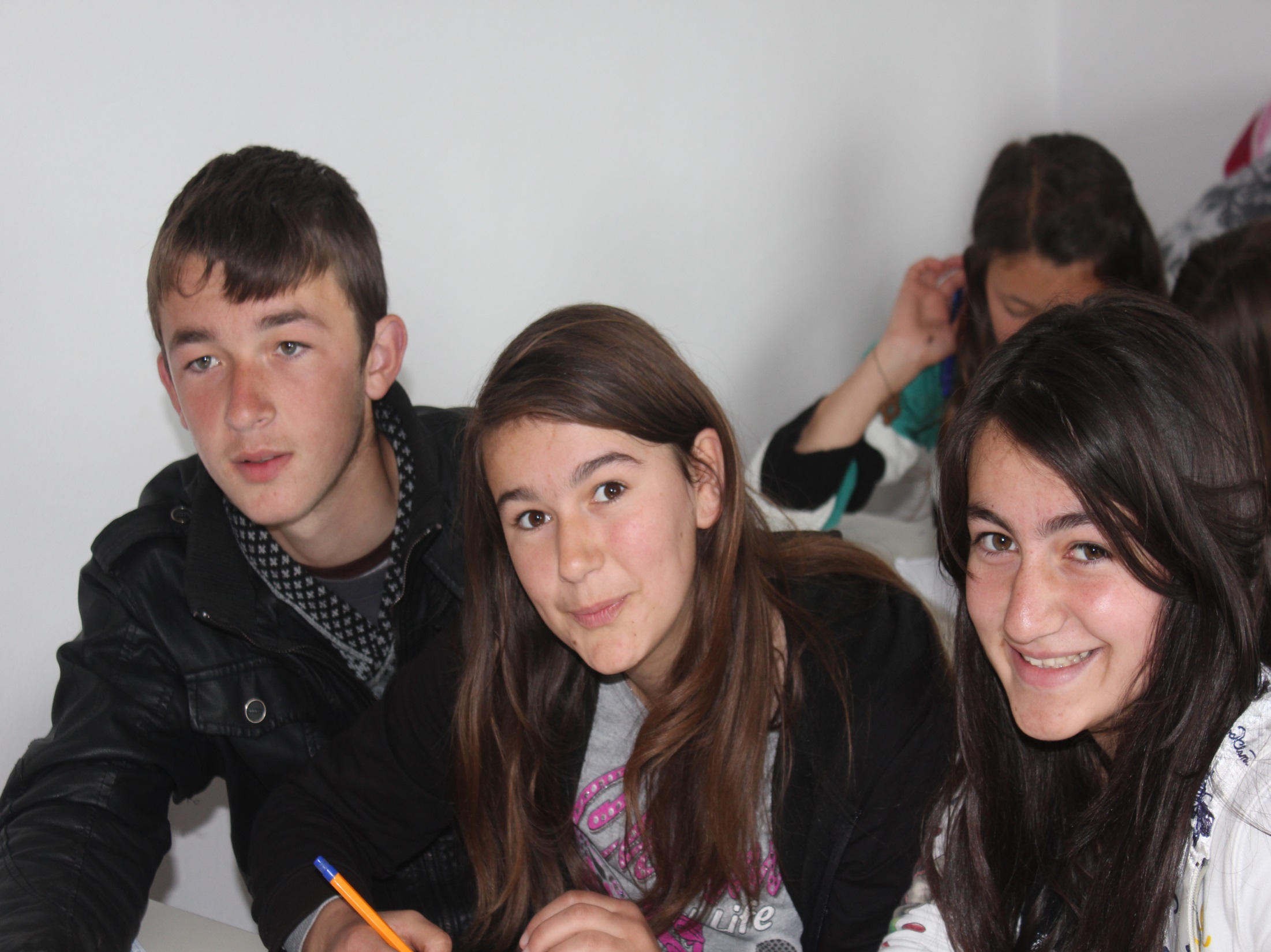 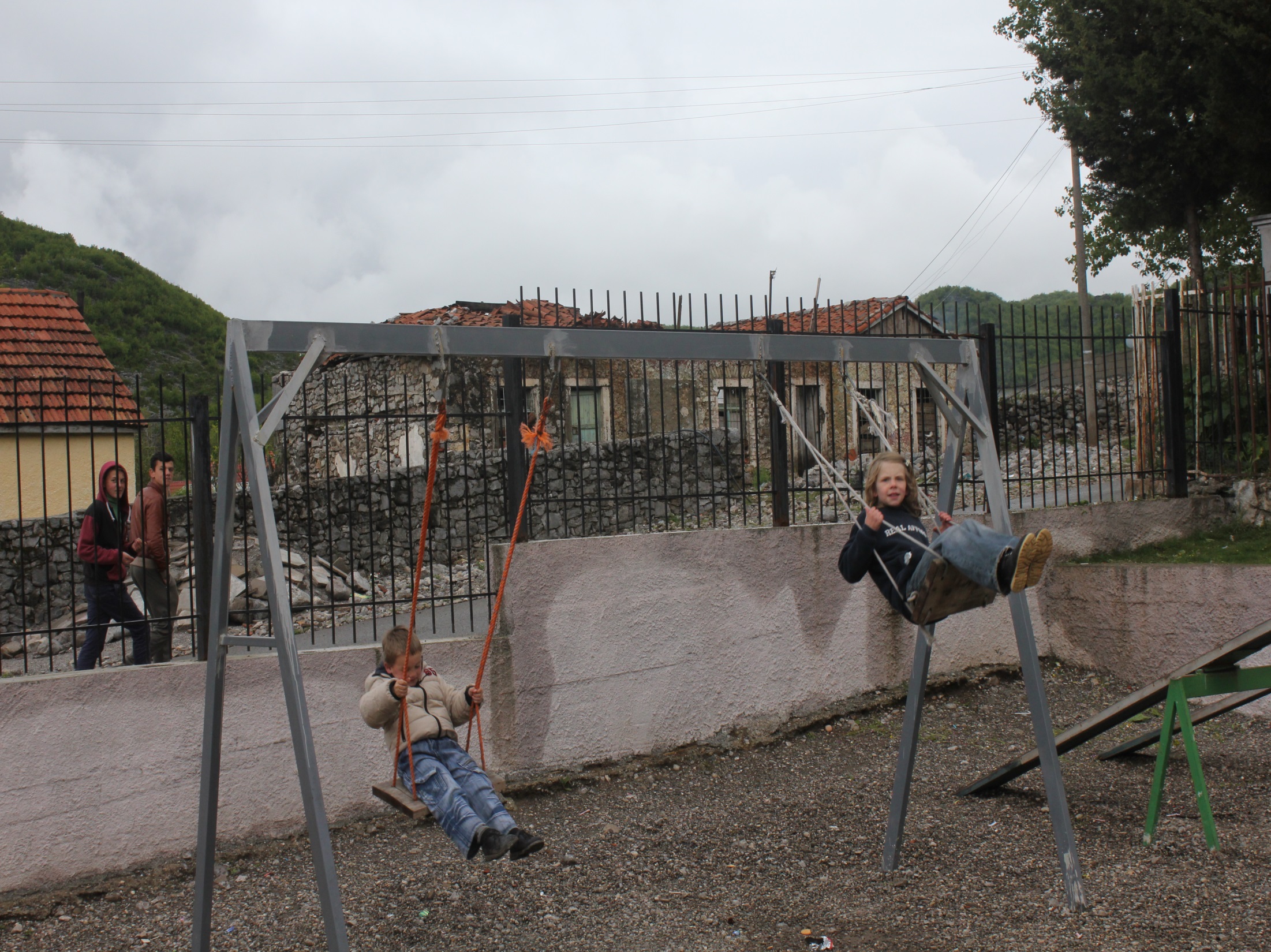 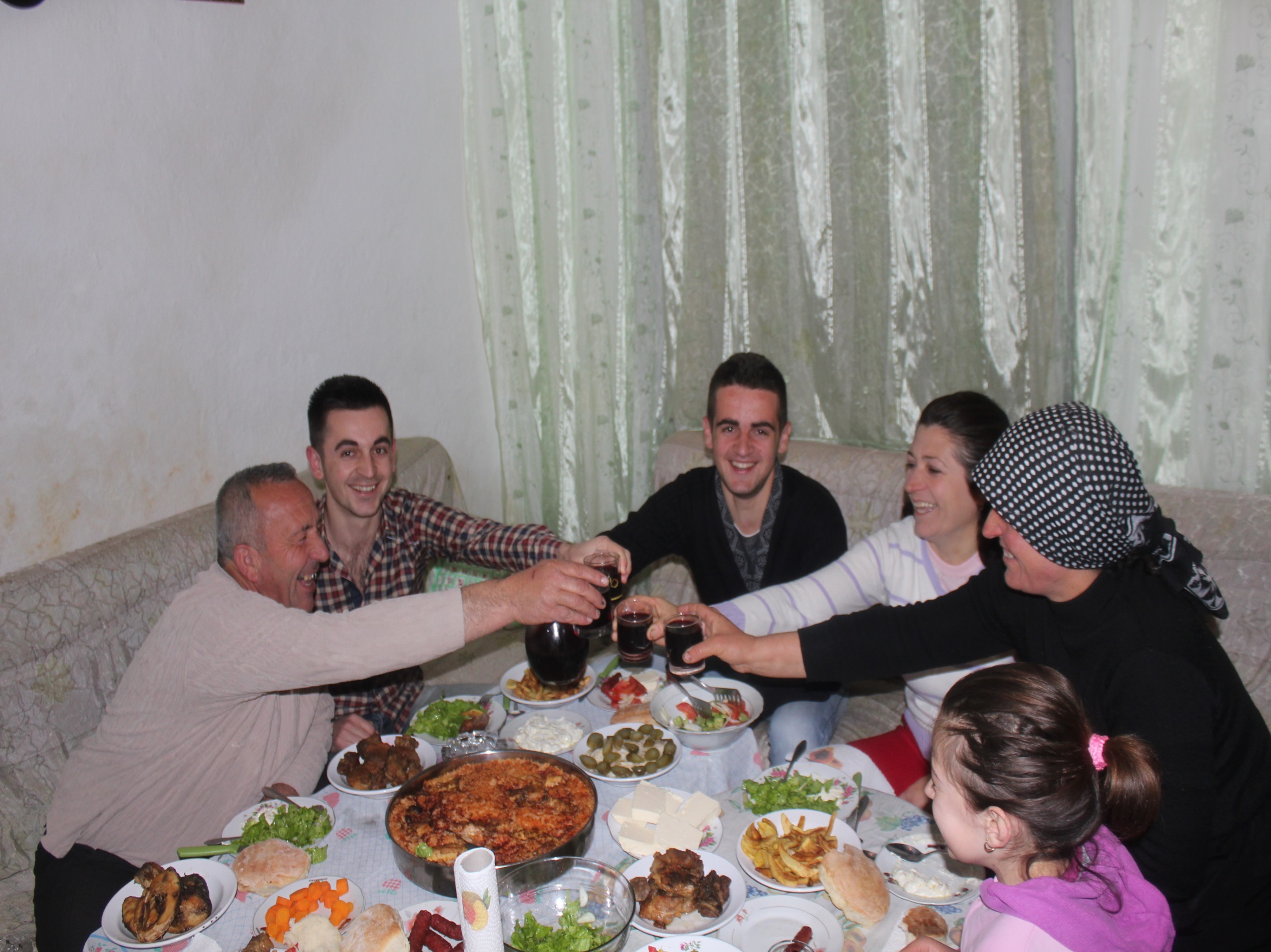 Kristina’s family
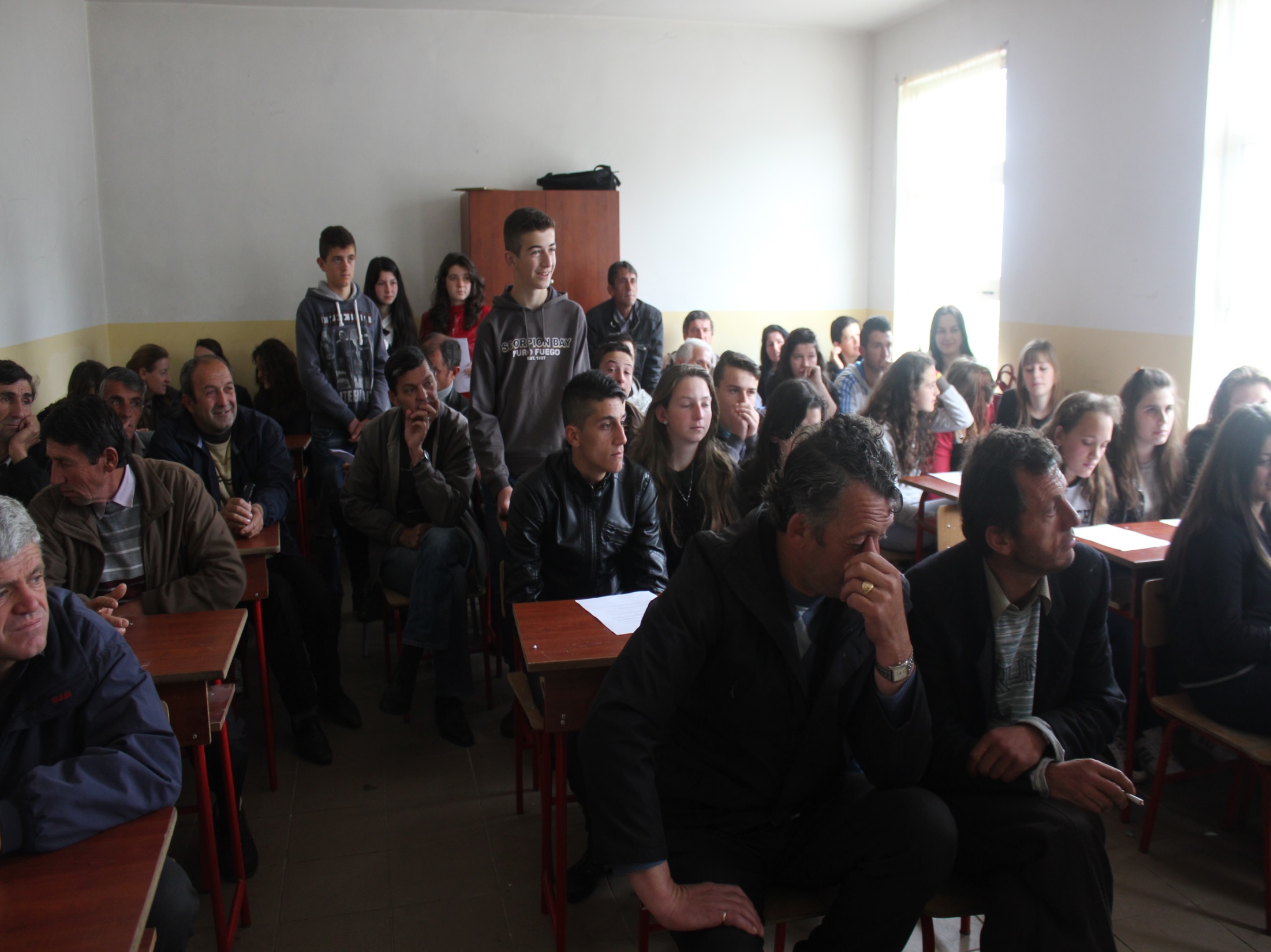 Meeting in Dedaj for Scholarship Applicants
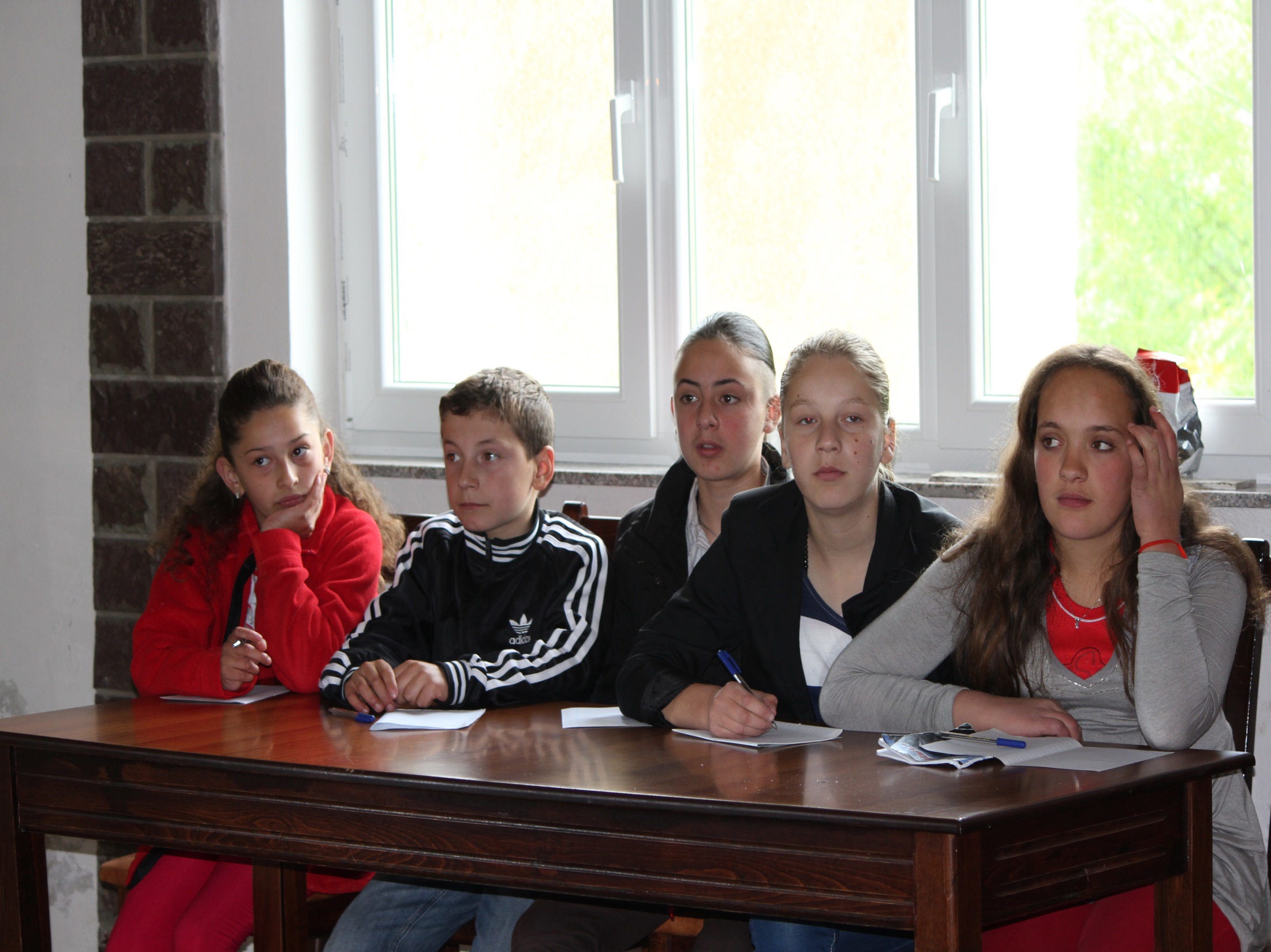 Boga Team at the English Language Competition
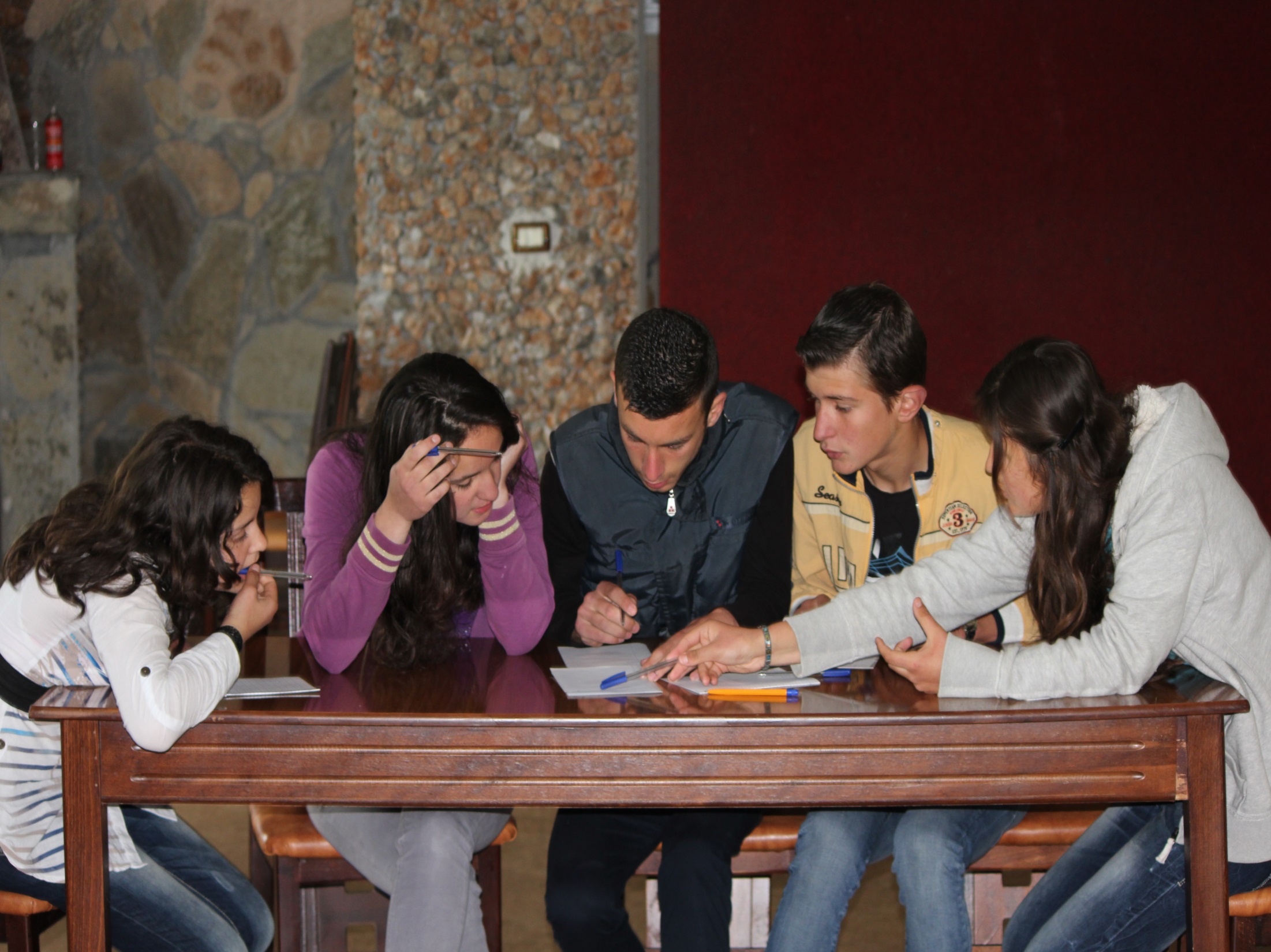 Xhaj Team at English
Language Competition
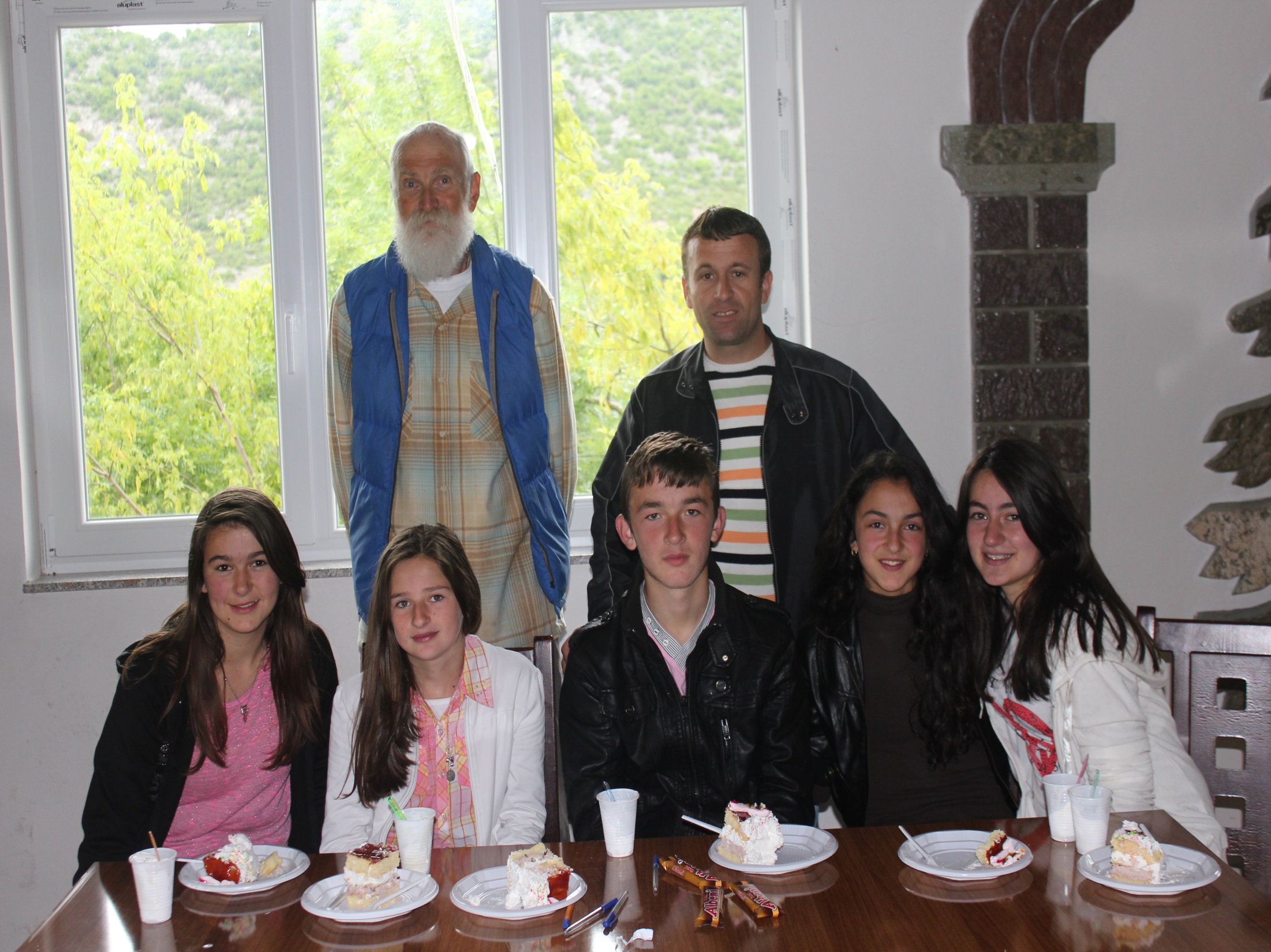 AAI English teacher and Vrithi Team at Competition
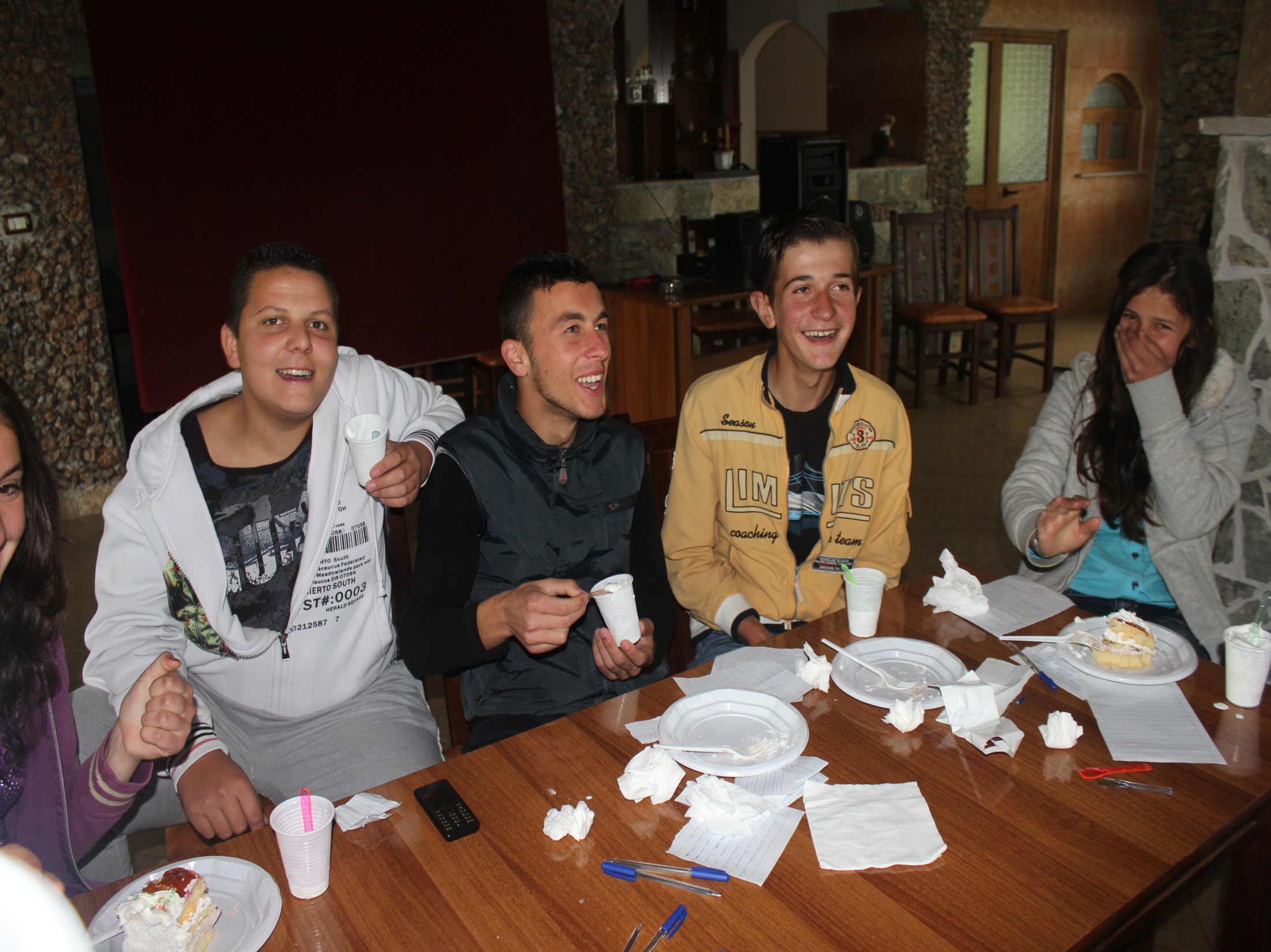 Cake and Ice Cream Around
Dedaj Team
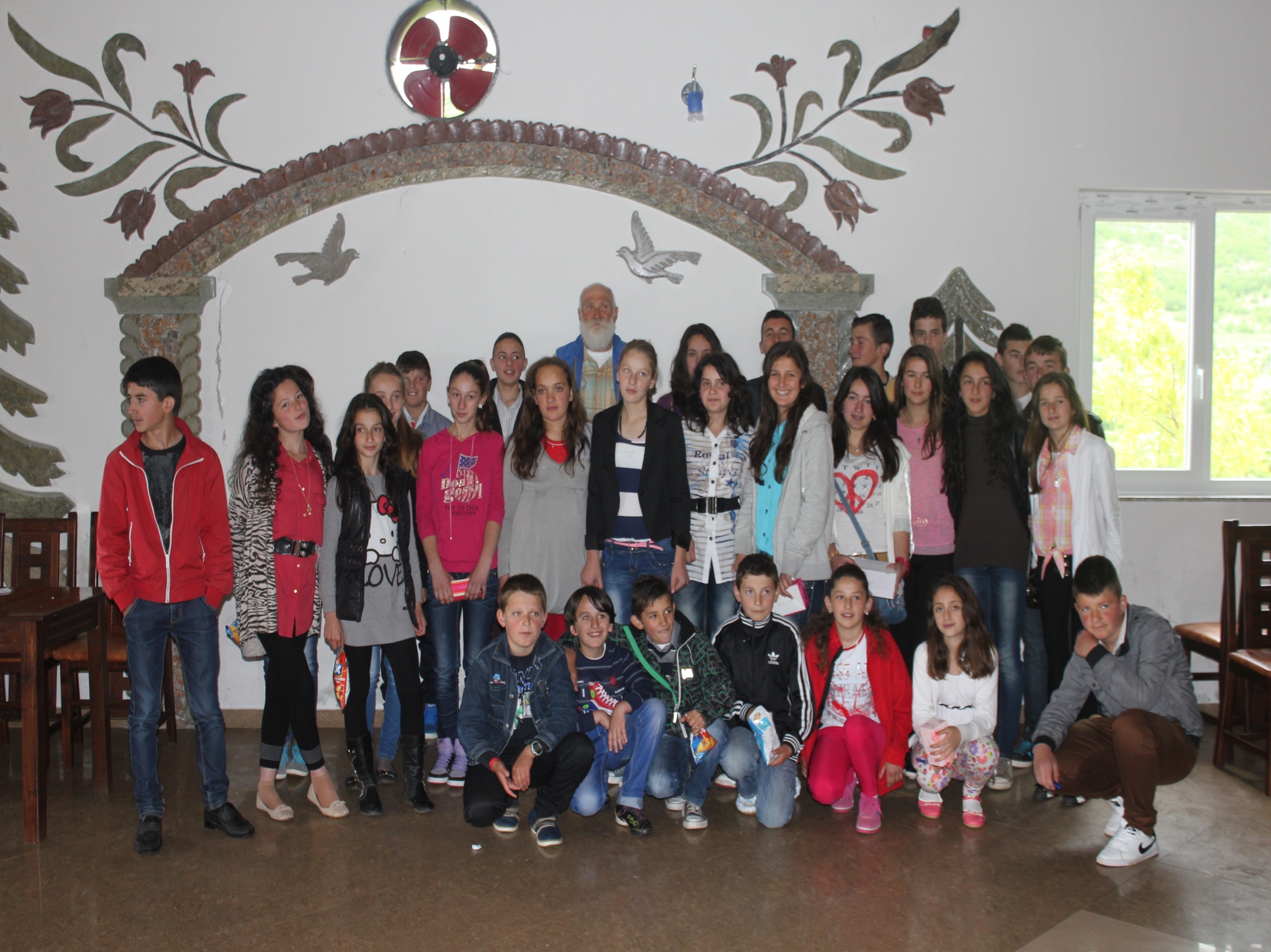 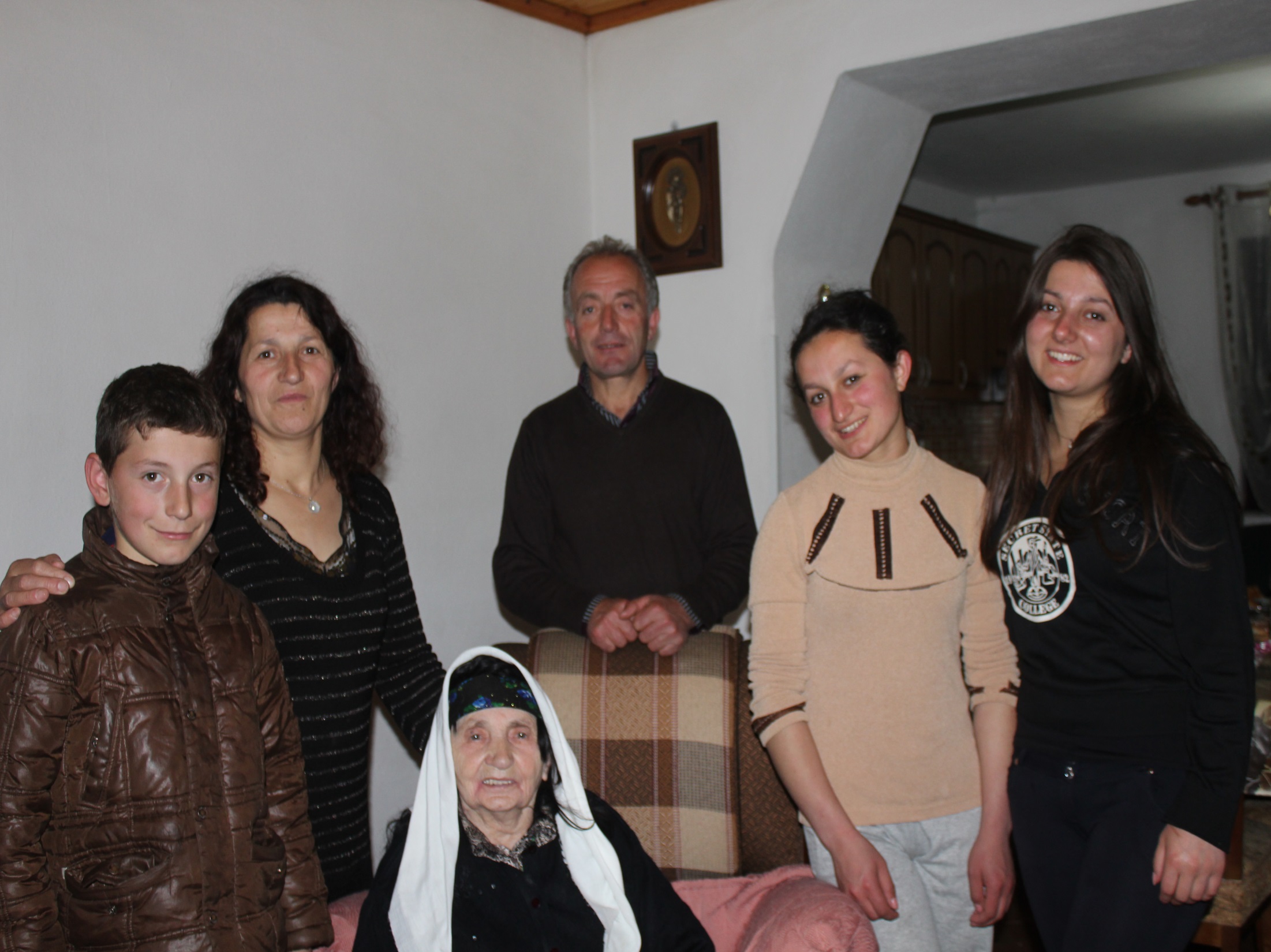 Fran and Taki Rakaj and Family
My hosts since 1992.
Grandma Dielle is almost 90.
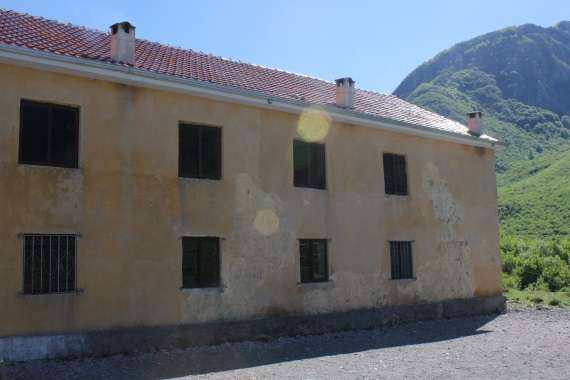 Xhaj School
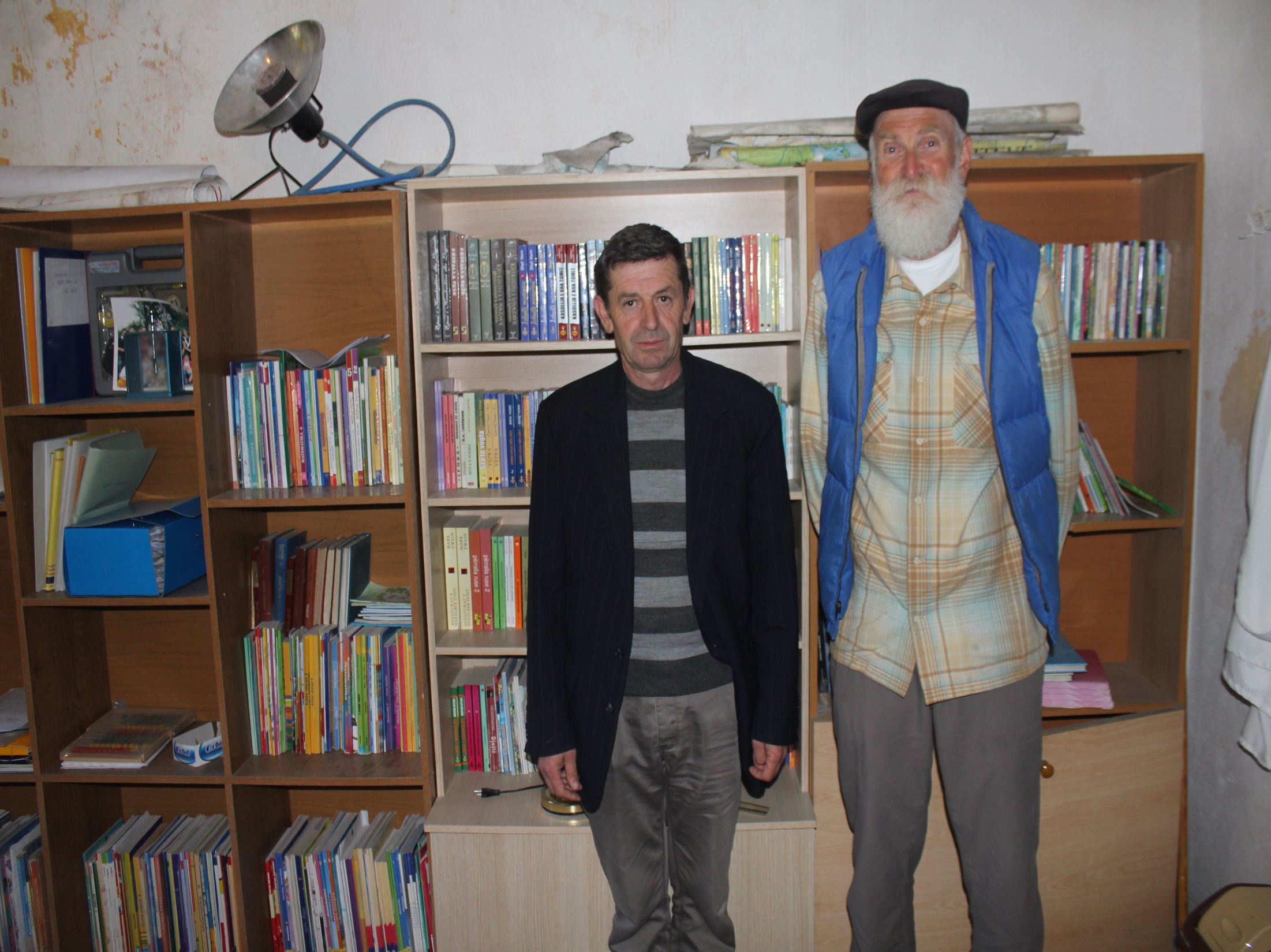 Nue Durgaj, Xhaj School Director and Library
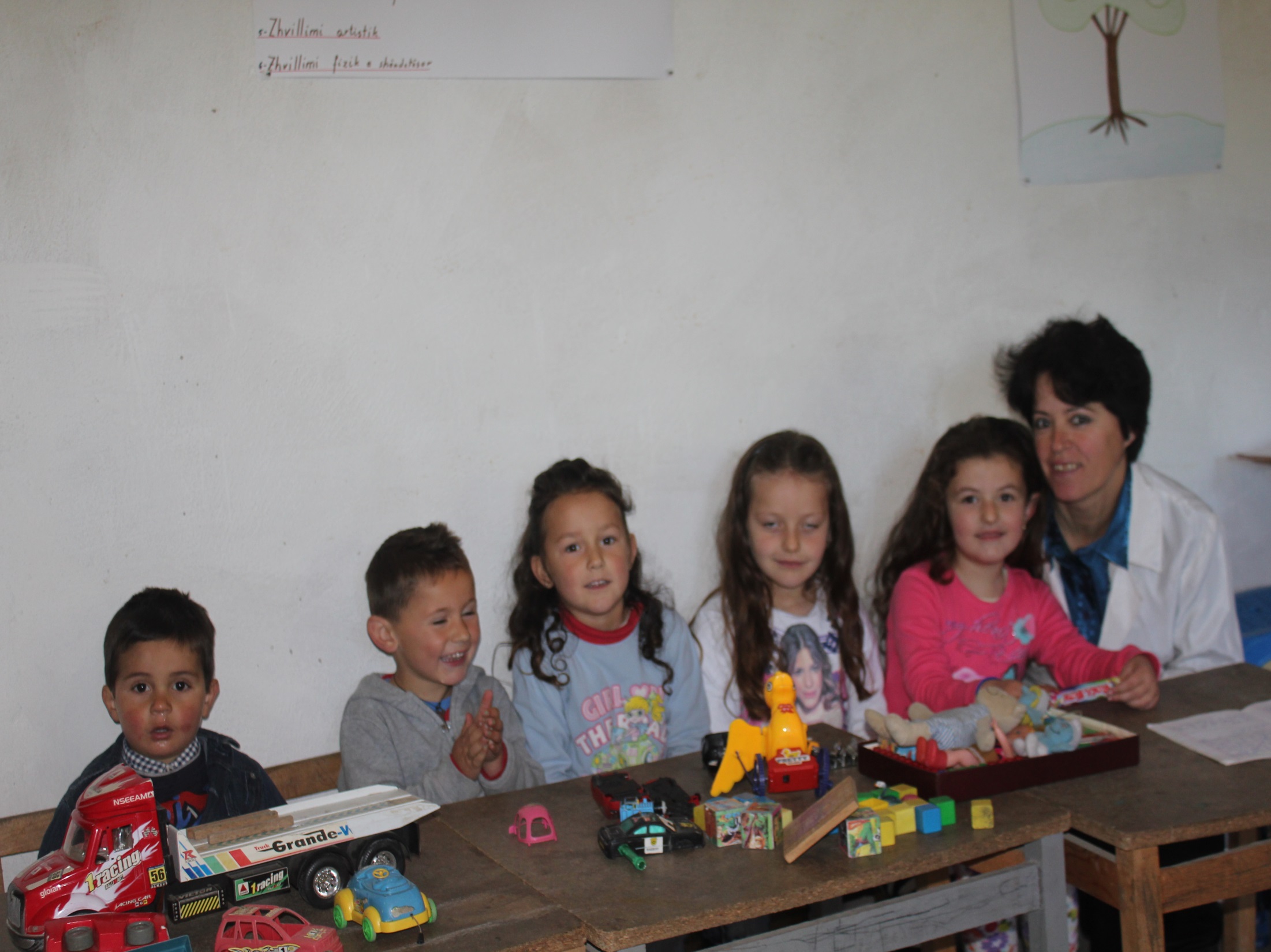 Xhaj Kindergarten
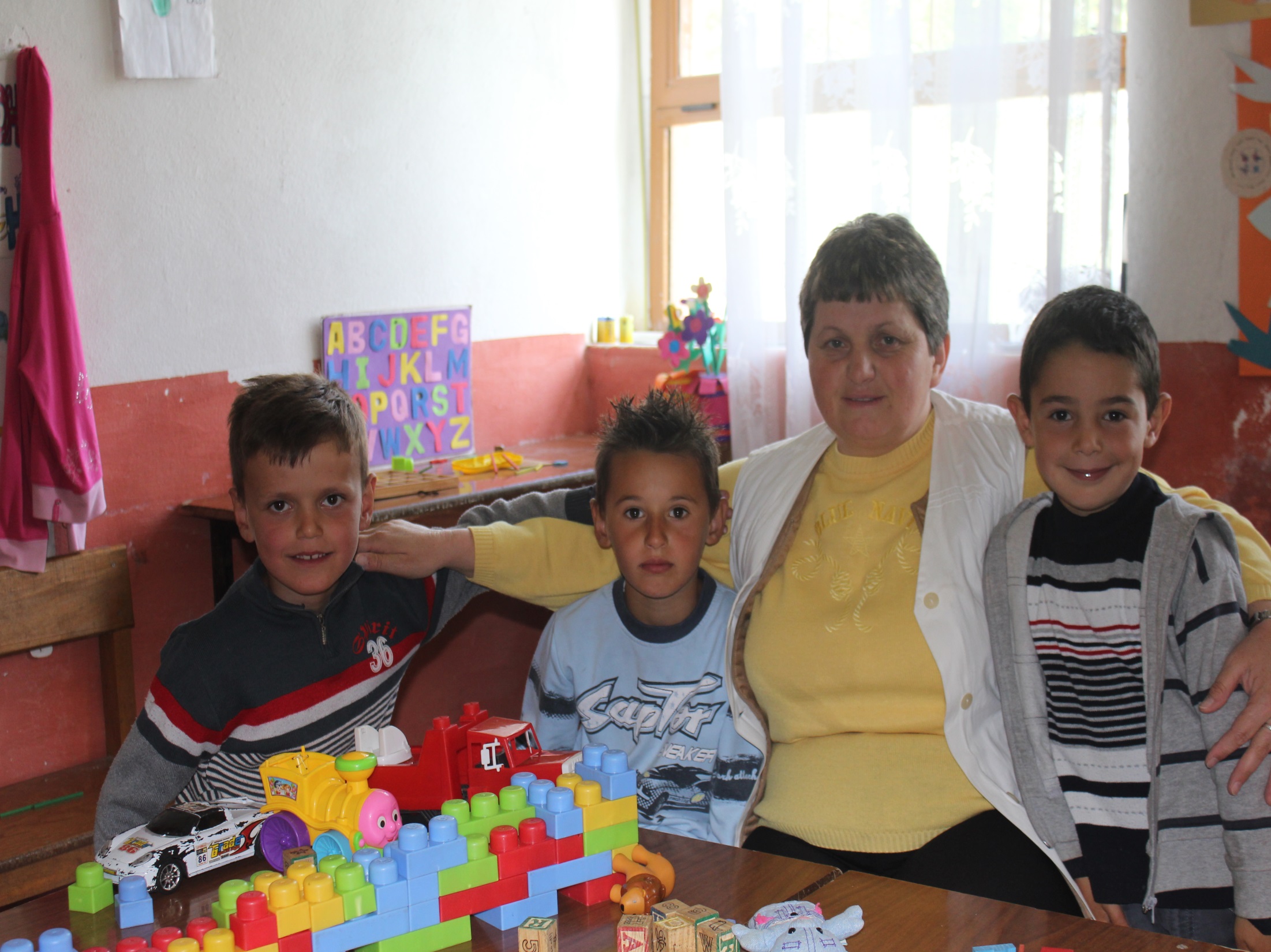 Zagora Kindergarten
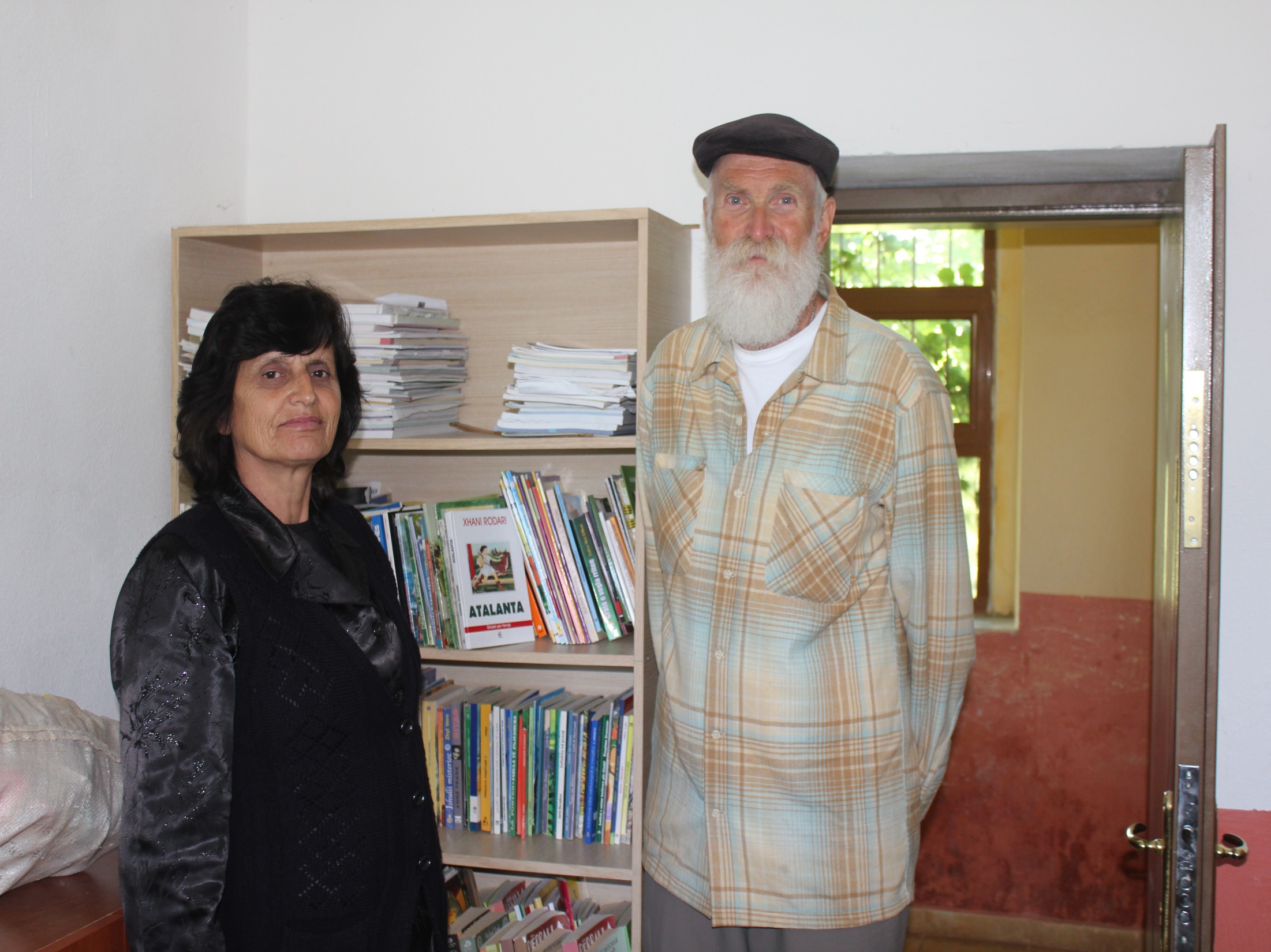 Dielle Qafalia, Zagora School Director and Library
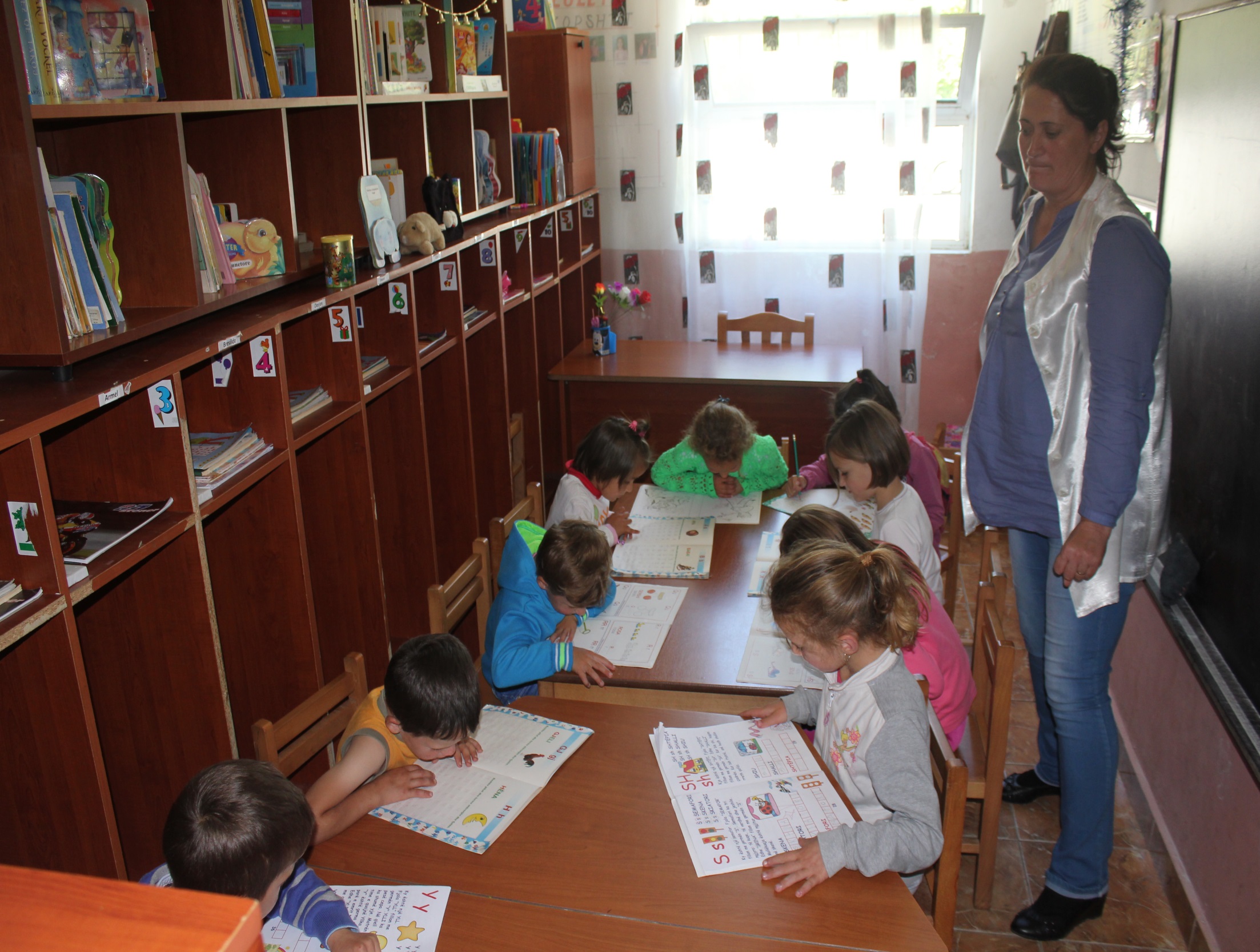 Reci Kindergarten
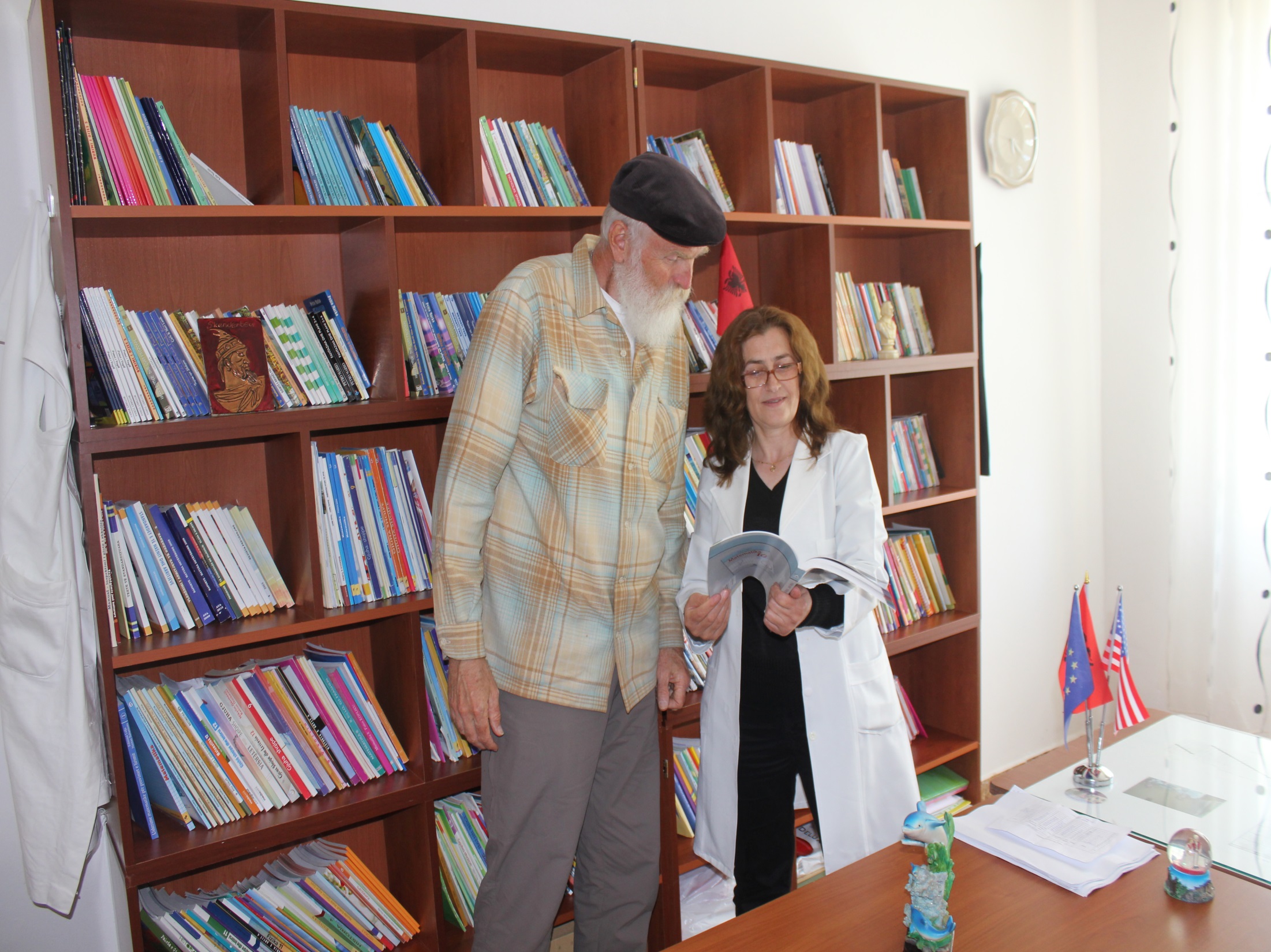 School Director Sabria . . . with Library Books, Reci
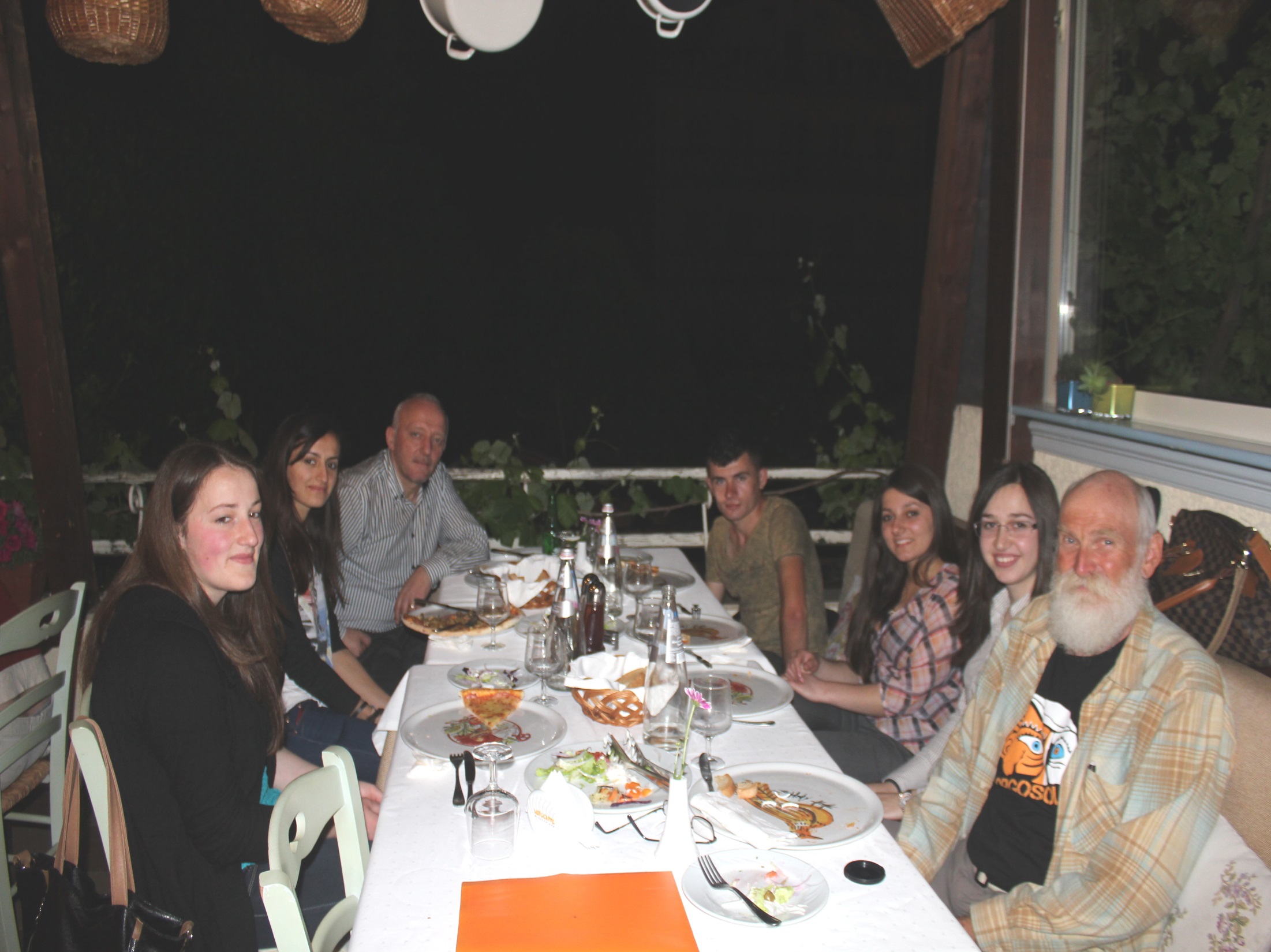 Pizza Dinner for AAI University Scholarship Students:  
Marash Rakaj, Brusilda Hoxhaj, Toneta Durgaj, 
Aurel Lekaj, Dafina Rakaj, Rregjina Rakaj, Steve
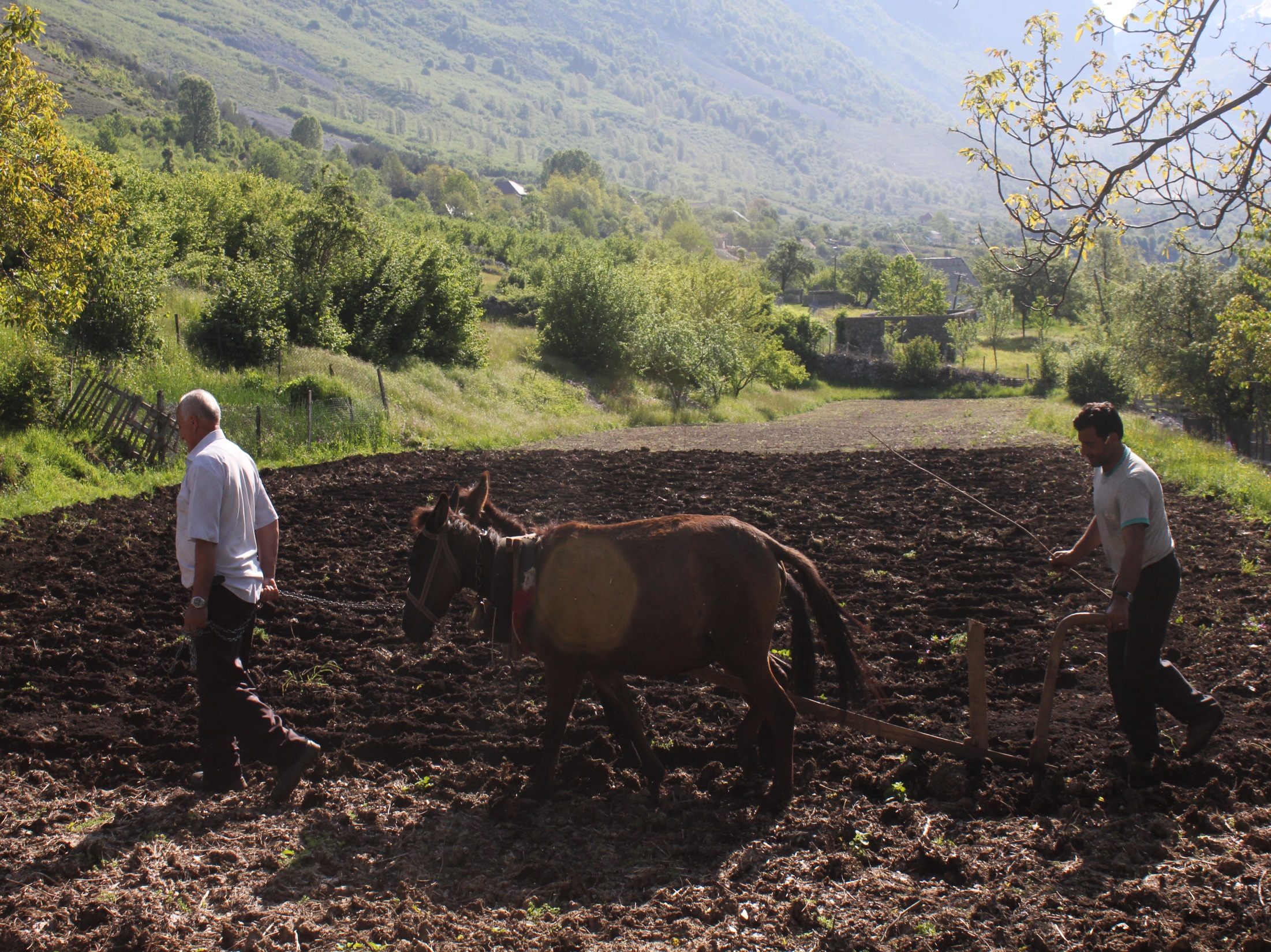 Malesia e Madhe Albania is a mix of the
15th century and the 21st century